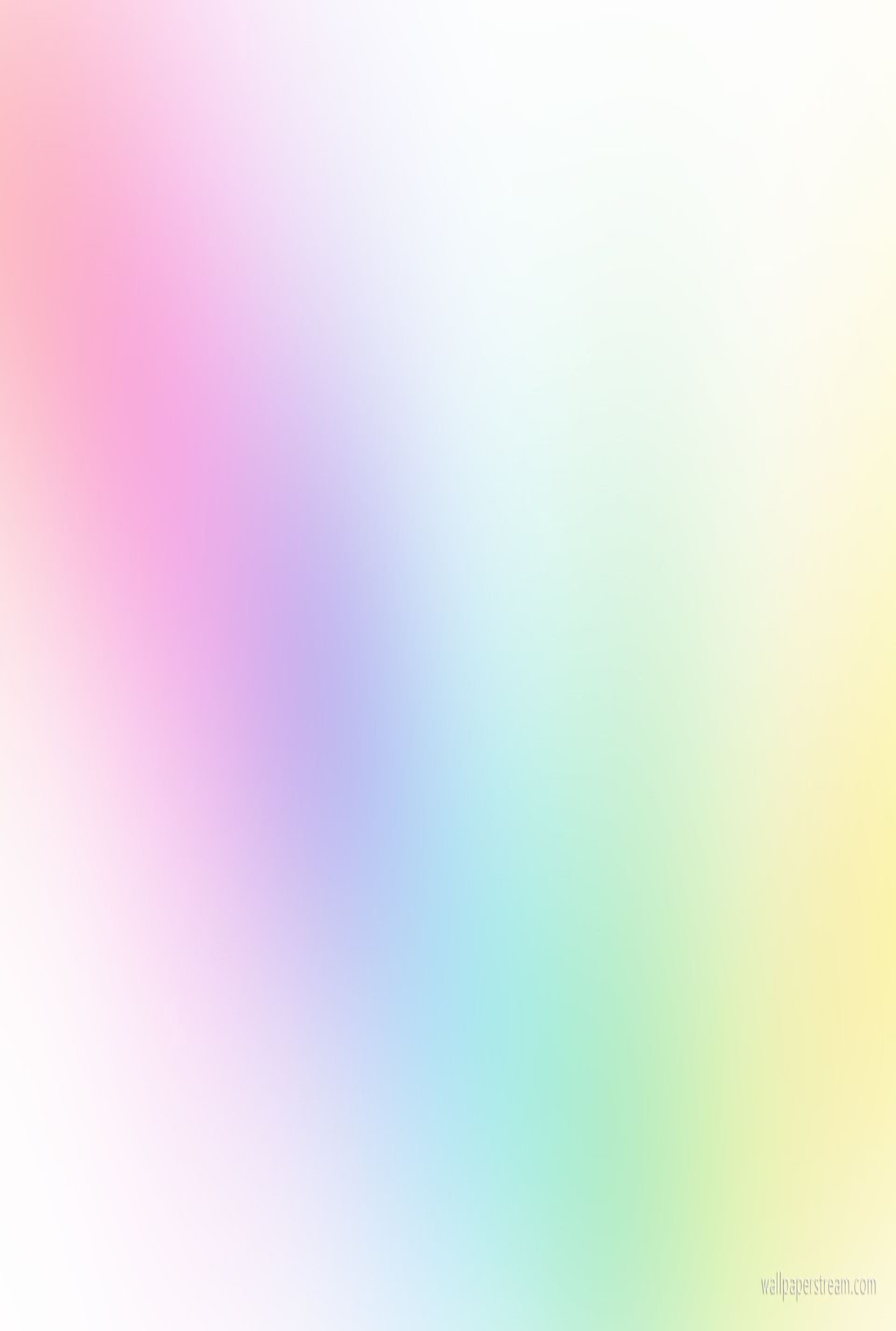 Муниципальное бюджетное дошкольное образовательное учреждение «Детский сад комбинированного вида №54 «Веснушки»
(МБДОУ «Детский сад №54 «Веснушки»
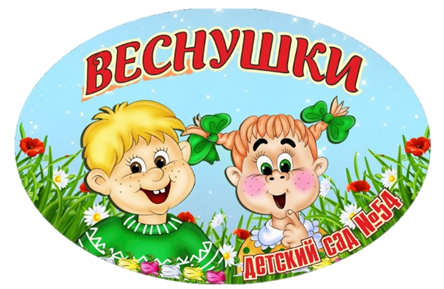 Методическая  рекомендация
«Человек природе друг –пусть узнают все вокруг !»
Составитель: Соснина Наталья Александровна
воспитатель МБДОУ «Детский сад №54»





Междуреченск 2024
«Человек природе друг –пусть узнают все вокруг !»
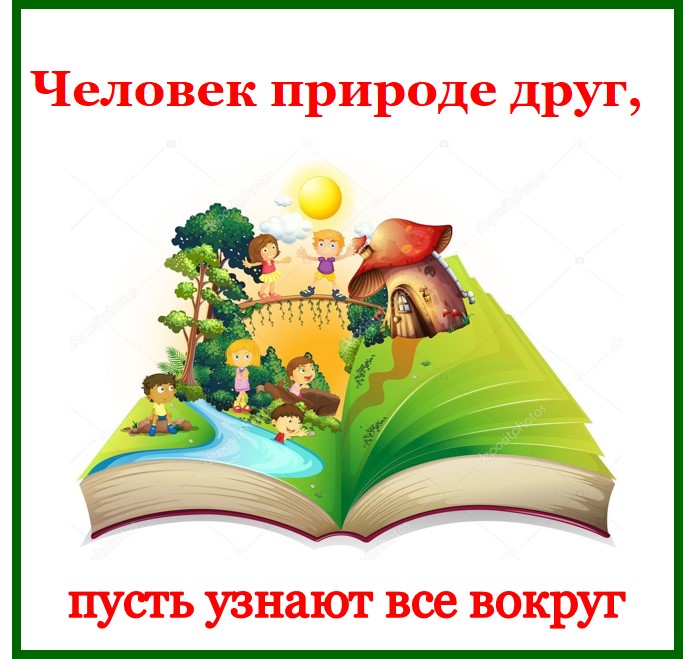 Подготовила студентка гр.МДО-41
Соснина Наталья Александровна
Самое ценное в жизни взрослых – это жизнь и ЗДОРОВЬЕ наших детей
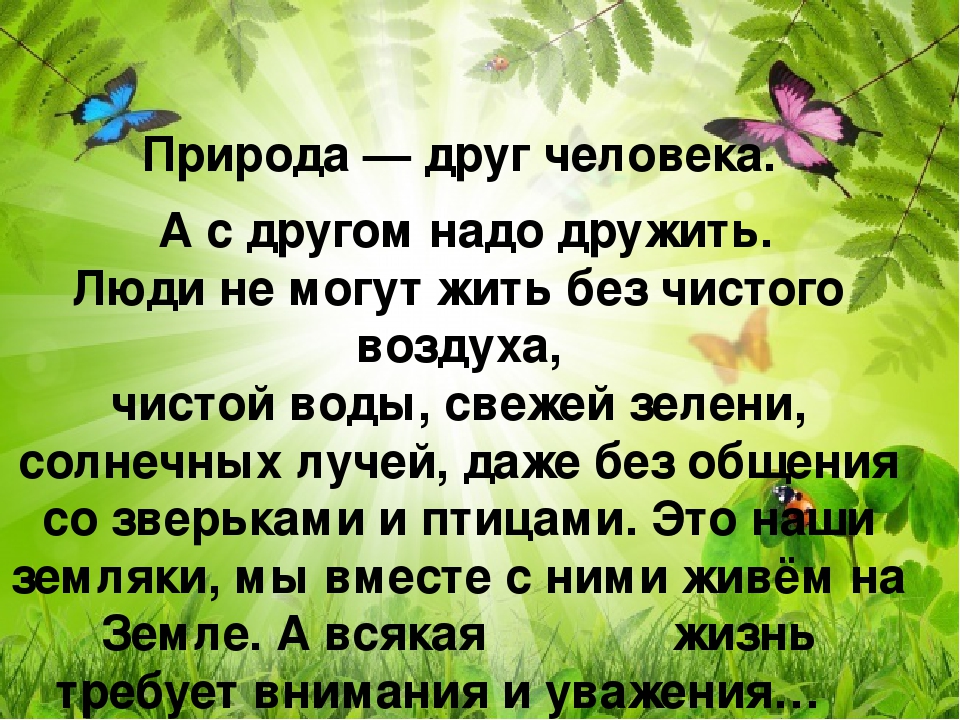 Безопасность- это не только знание правил, но и умение их выполнять
Мы вчера ходили в лес, после нас он вдруг исчез.
Так от нашего костра
Целый лес сгорел дотла!
Сам не справишься с пожаром,
Это труд не для детей ,
Не теряя время даром, 
«01» звони скорей!
На дерево высокое не стоит залезать,
чтоб не пришлось тебя оттуда доставать!
[Speaker Notes: Дерево, трава, цветок и птица
Не всегда умеют защититься.
Если будут уничтожены они 
На планете мы останемся одни…]
Никогда не ешьте незнакомых ягод…И грибы-поганки в рот тащить не надо:Голова закружится, заболит живот,И от отравления доктор не спасет…
Дети запомнить должны и понять : Гнёзда у птичек нельзя разорять!
Если в траве 
Увидали яйцо
Или услышали
Крики птенцов,
Не приближайтесь,
Не лезьте туда
И не тревожьте
Ни птиц, ни гнезда
Муравьи- лесные санитары;Так прозвали люди их недаром!Только ты им, друг мой, не мешай!Муравейники не разоряй!Эти санитары так нужныДля лесов твоей родной страны!
Не забирай из леса домой животных
Для ёжиков и белок
Лес- это дом родной.
Они живут там смело 
И летом и зимой:
Находят пропитанье
Своих детей растят
И уходить из леса
Нисколько не хотят…
Поэтому не стоит
Их в город забирать…
Поверь: они в неволе
Не будут есть и спать…
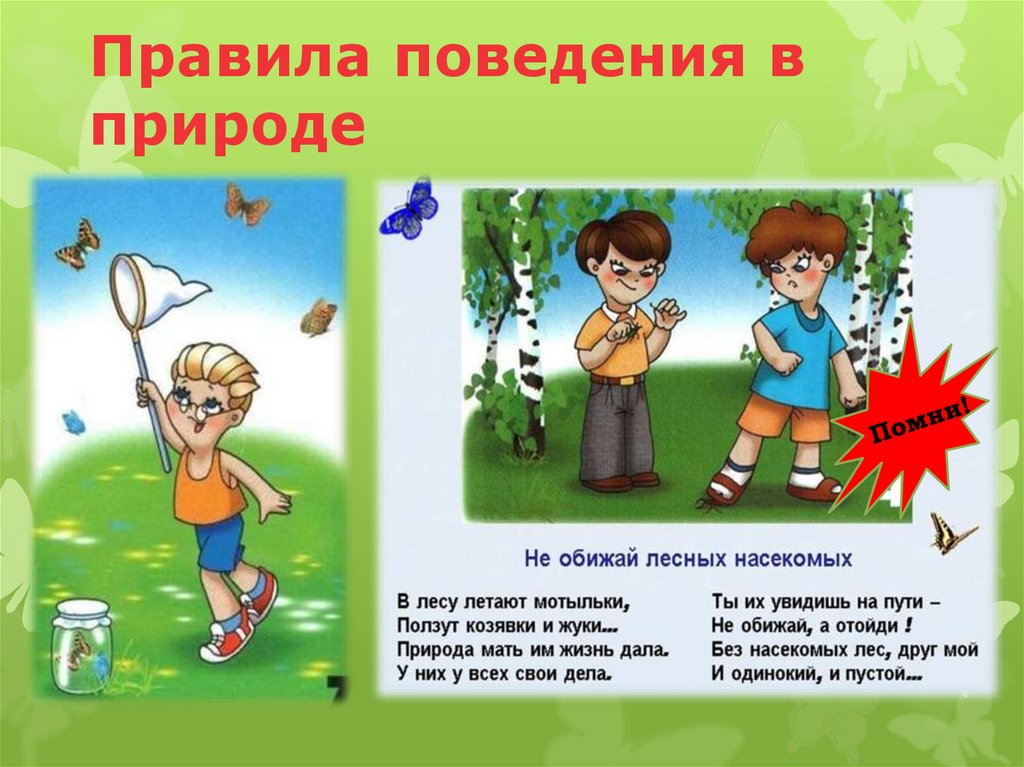 Вы в поход пришли, ребята…
Отдохнуть, конечно, надо:
Поиграть и порезвиться,
И наесться, и напиться…
Но вокруг остались банки,
Целлофан, железки, склянки…
Оставлять их здесь нельзя!
Не поленимся, друзья:
Мусор тут, в лесу, чужой,
Заберём его с собой!
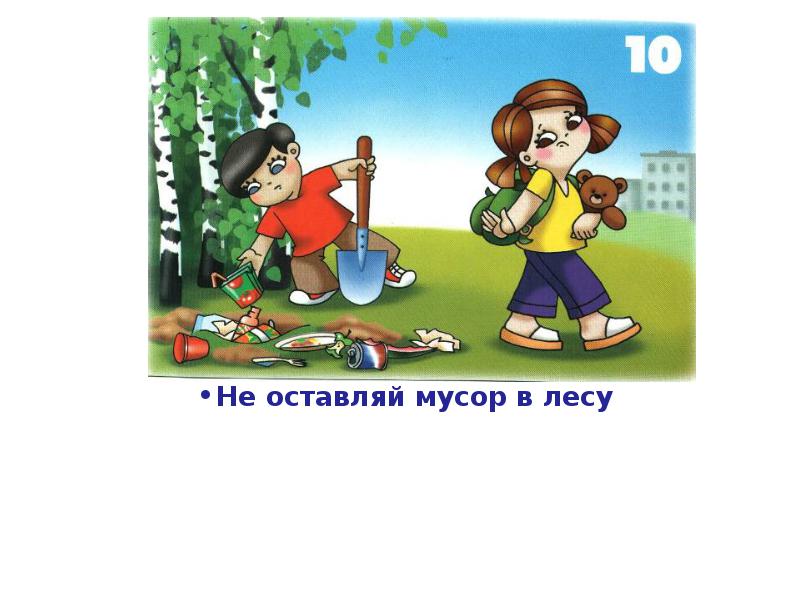 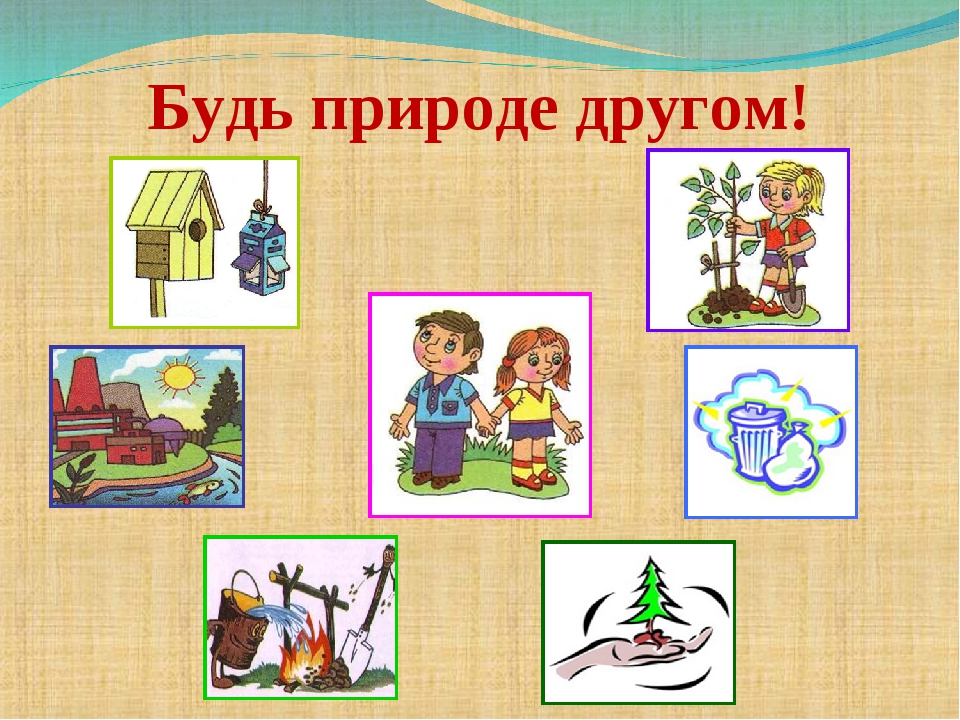 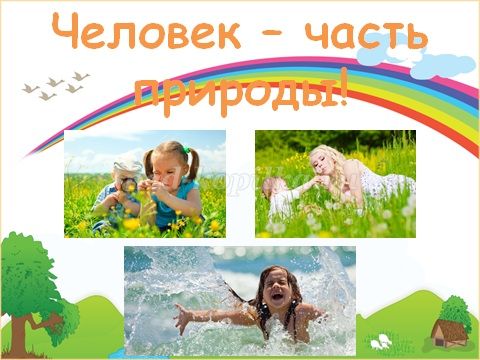 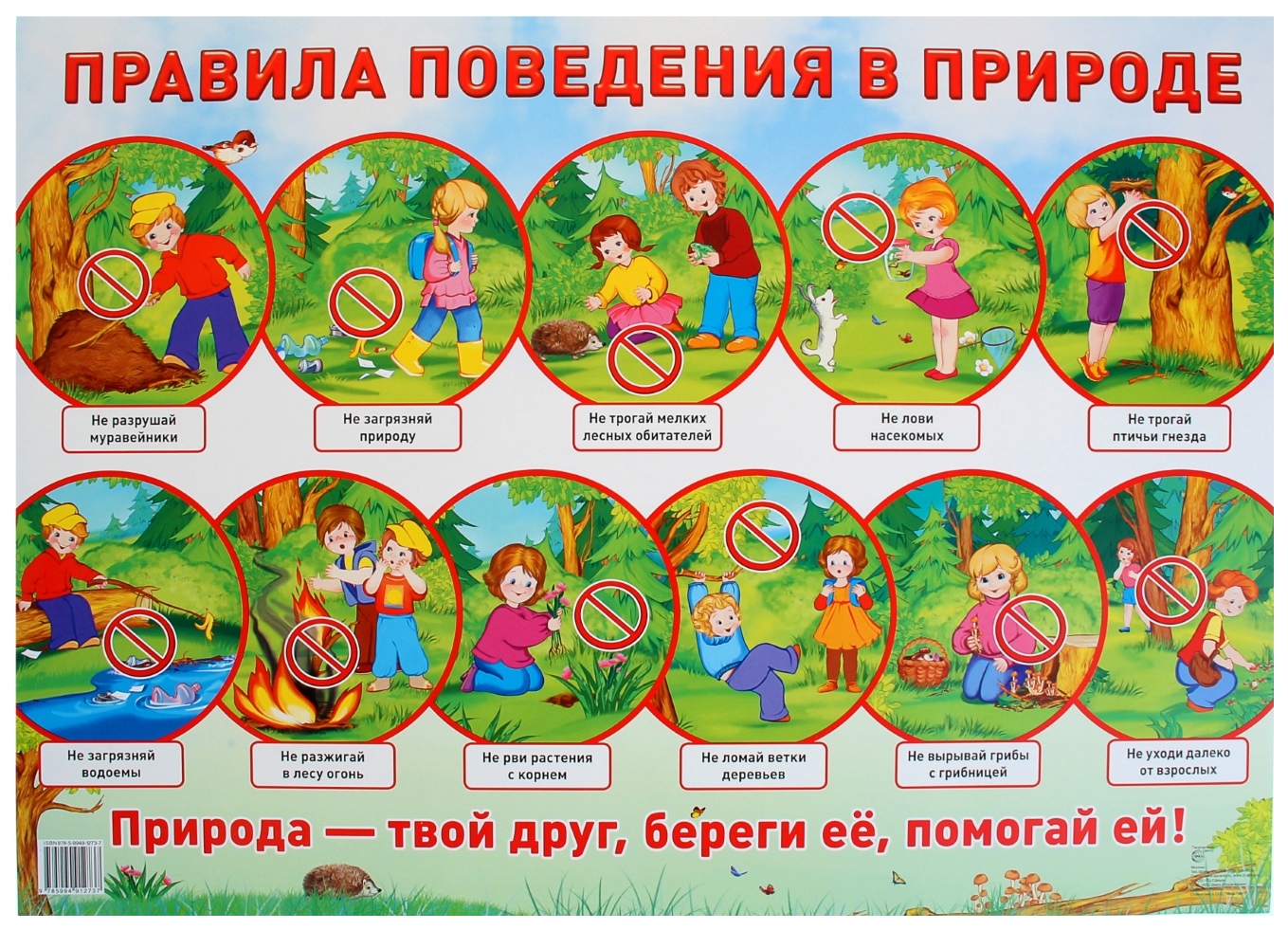 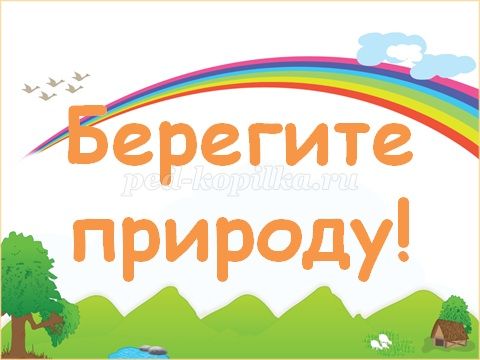